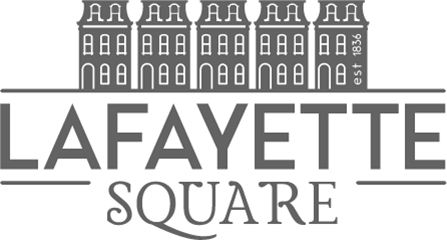 Lafayette Square Neighborhood Association

Membership Meeting

October 2024
AGENDA
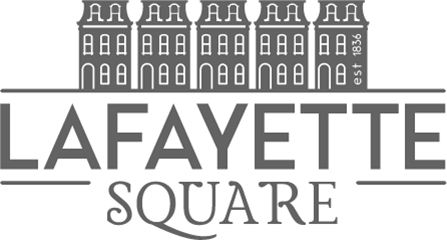 Call to order
Welcome new residents
Approval of September minutes
Guest Speakers
Alderwoman Cara Spencer
Police report
St Louis Development Corporation
Neighborhood Stabilization Division
Barr Branch Library
Lafayette Square Arts Council
New / Ongoing business
Approval of 2025 Board
Block Captains update
Problem Properties update
Holiday House Tour
Committee Chair Reports
Treasurer
Business Affairs
Fundraising
Membership
Preservation
Communications
Safety
Improvements / Maintenance
Beautification
Announcements
Upcoming volunteer opportunities
Adjourn
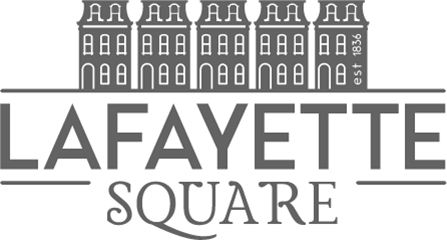 Welcome to our new neighbors!
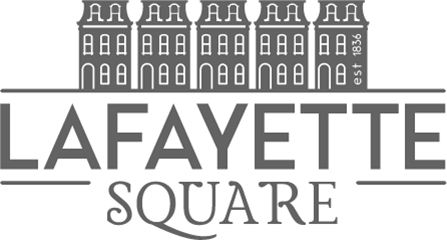 September 2024 minutes
Guest Speaker
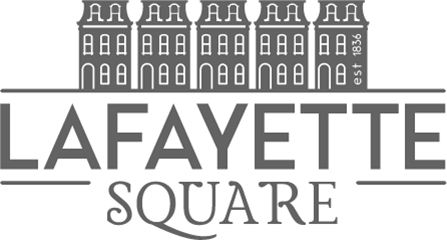 Alderwoman Cara Spencer
Guest Speaker
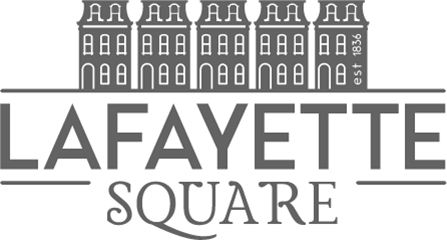 Police Report
Officer Rojas
Guest Speaker
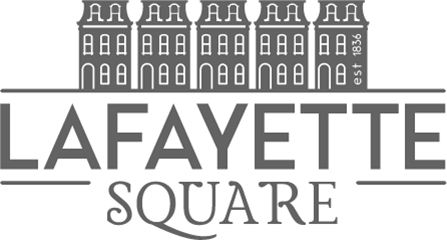 St. Louis Development Corporation
Neighborhood Manager
Ms. Lisa Otke
Guest Speaker
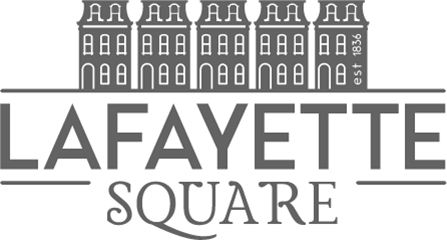 St. Louis Neighborhood Stabilization Division
Neighborhood Improvement Specialist
Ms. Reign Harris
Guest Speaker
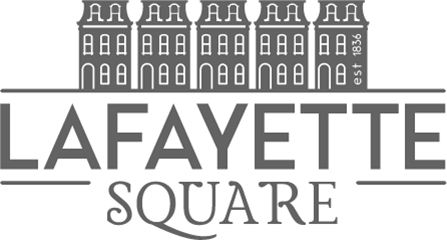 Lafayette Park Conservancy
Mr. Michael Bushur
Guest Speaker
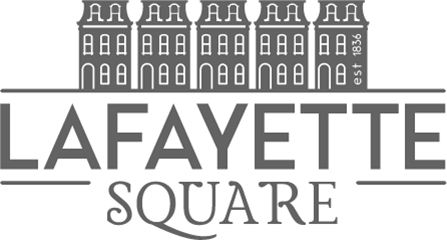 Barr Branch Library
Mr. Tiger Reed
Guest Speaker
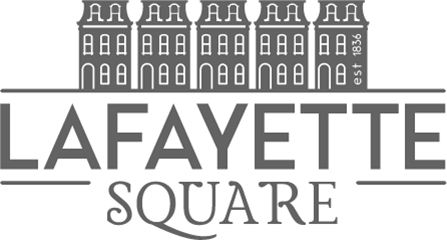 Arts Council of Lafayette Square
New Business
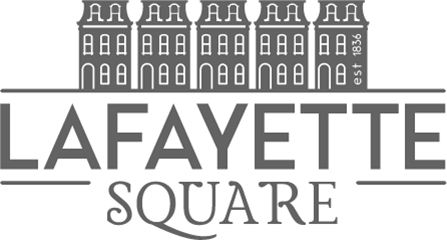 2025 Board
Preservation Committee:
Matt Negri
Katarina Michalova
Linda Pallman
Ron Gorman
Michael Visintainer
Marsha Delcour
Membership Chair:  Kim Winters
Improvements Chair:  Mitch Hunt
Preservation Chair:  Travis Gocken
Preservation Chair-Elect:  Mark Kapp
Communications Chair: Vacant
Fundraising Chair:  Monica Cross
Safety Chair:  Ty Lipe
Business Affairs Chair:  Bart Lissner

Member-at-Large (2 year): Chris Lehmuth
Member-at-Large (2 year): Rhonda Sciarra
Member-at-Large (1 year): Donna Hagerty-Payne
Member-at-Large (1 year): Mykel McIntosh
President:  Vince Volpe
Vice President / President-Elect:  Butch Young
Past President:  Chris Budde
 
Treasurer:  Tom Murphy
Treasurer-Elect:  Fanny Chang
 
Secretary:  Jennifer Whitter
Ongoing Business
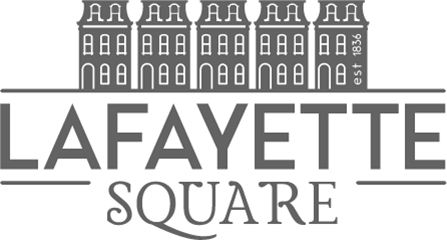 Block Captains Update

Mr. Wayne White
Block Captains
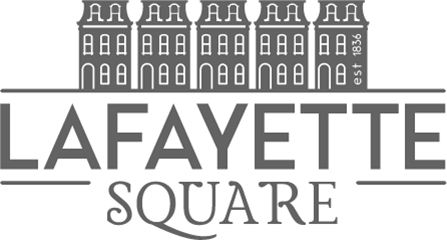 We need Block Captains for:

1600 Dolman
2000-2100 Hickory
2300 Hickory
1600 Lafayette
2050-2056 Lafayette (2 condo buildings)
1200-1300 Mississippi
1600-1700 Mississippi
1700 Missouri
1700 Preston
Block Captains
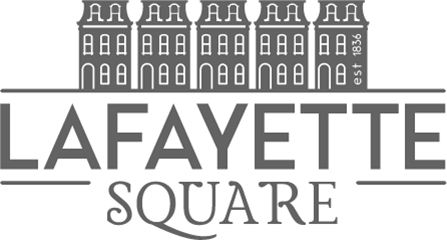 National Night Out reimbursement:

The LSNA is funding up to $100 for block events
Block Captains provide receipt for reimbursement
Ongoing Business
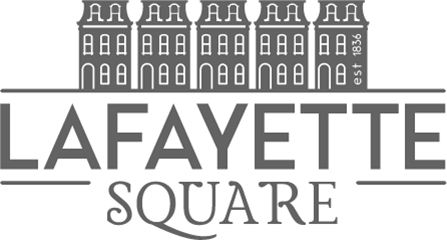 Problem Properties Update

Past President Christina Ryan
Ongoing Business
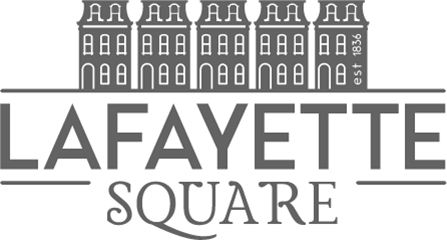 Holiday House Tour
Mrs. Bev Murphy
Chair Reports
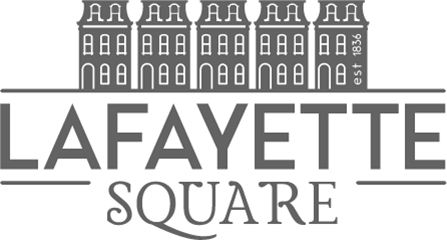 Treasurer- Tom Murphy
Business Affairs- Bart Lissner
Fundraising- Jill Peckinpaugh
Membership- Kim Winters
Preservation- Marsha Delcour
Communications- Tim Strickfaden
Safety- George Boulware
Improvements / Maintenance- Mitch Hunt / Matt Negri
Beautification- Linda Weiner
Announcements
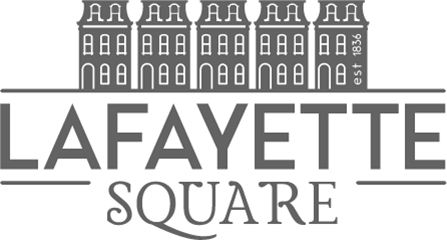 Masquerade Ball
Holiday House Tour
Upcoming Events
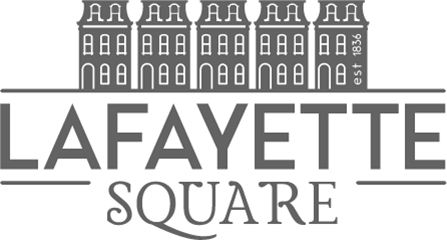 Board Meeting:  1900 Tuesday 05 November (Park House)
General Meeting: 1900 Wednesday 13 November (SqWires Annex)

Masquerade Ball:  18 October
General Election:  05 November
Holiday Pet Parade:  07 December
Light Up the Square:  07 December
Holiday House Tour:  15 December
Upcoming Volunteer Opportunities
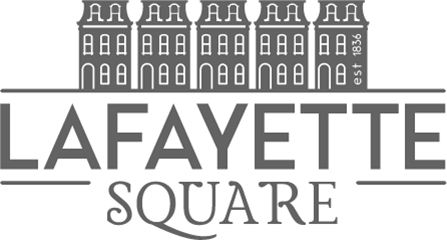 Light Up the Square Committee
fundraising@lafayettesquare.org

Holiday House Tour Committee
fundraising@lafayettesquare.org

Holiday House Tour Home
fundraising@lafayettesquare.org